Resultados prácticas
Grupo y miembros
ANÁLISIS WSP VIÑA
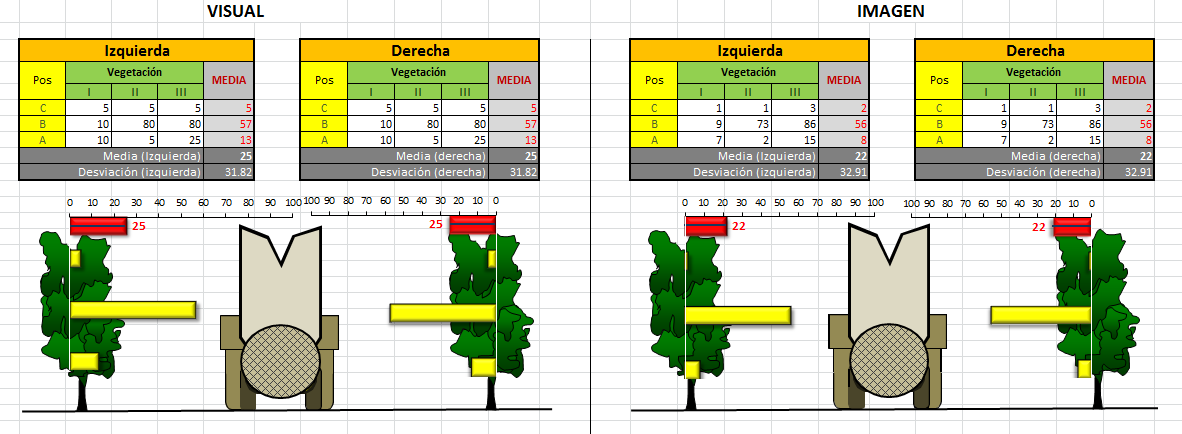 Conclusiones aplicación viña
Resultados Drift Evaluation Tool
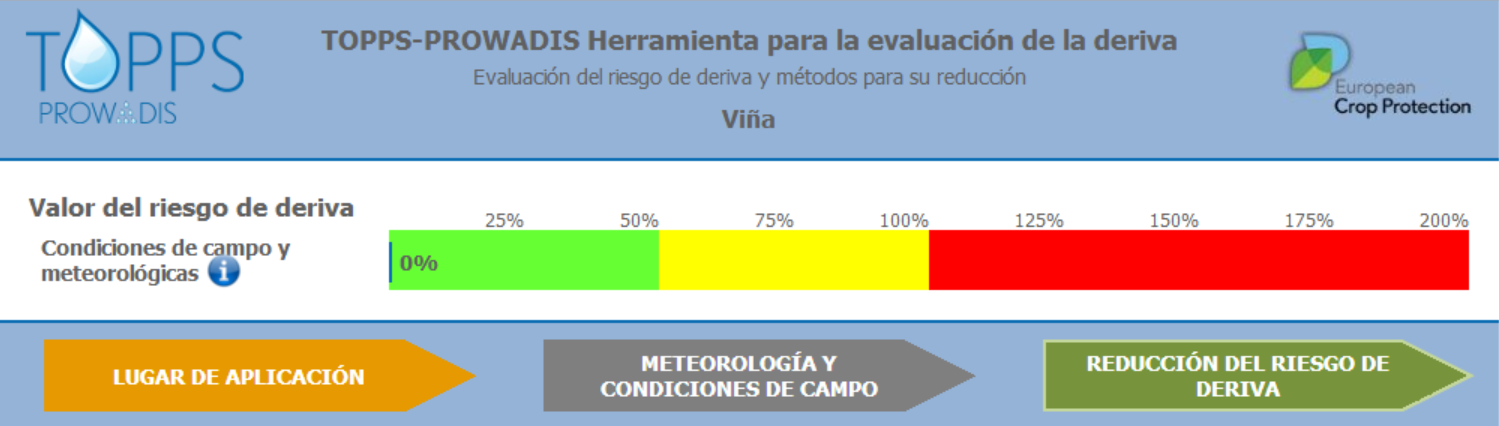 Conclusiones Deriva